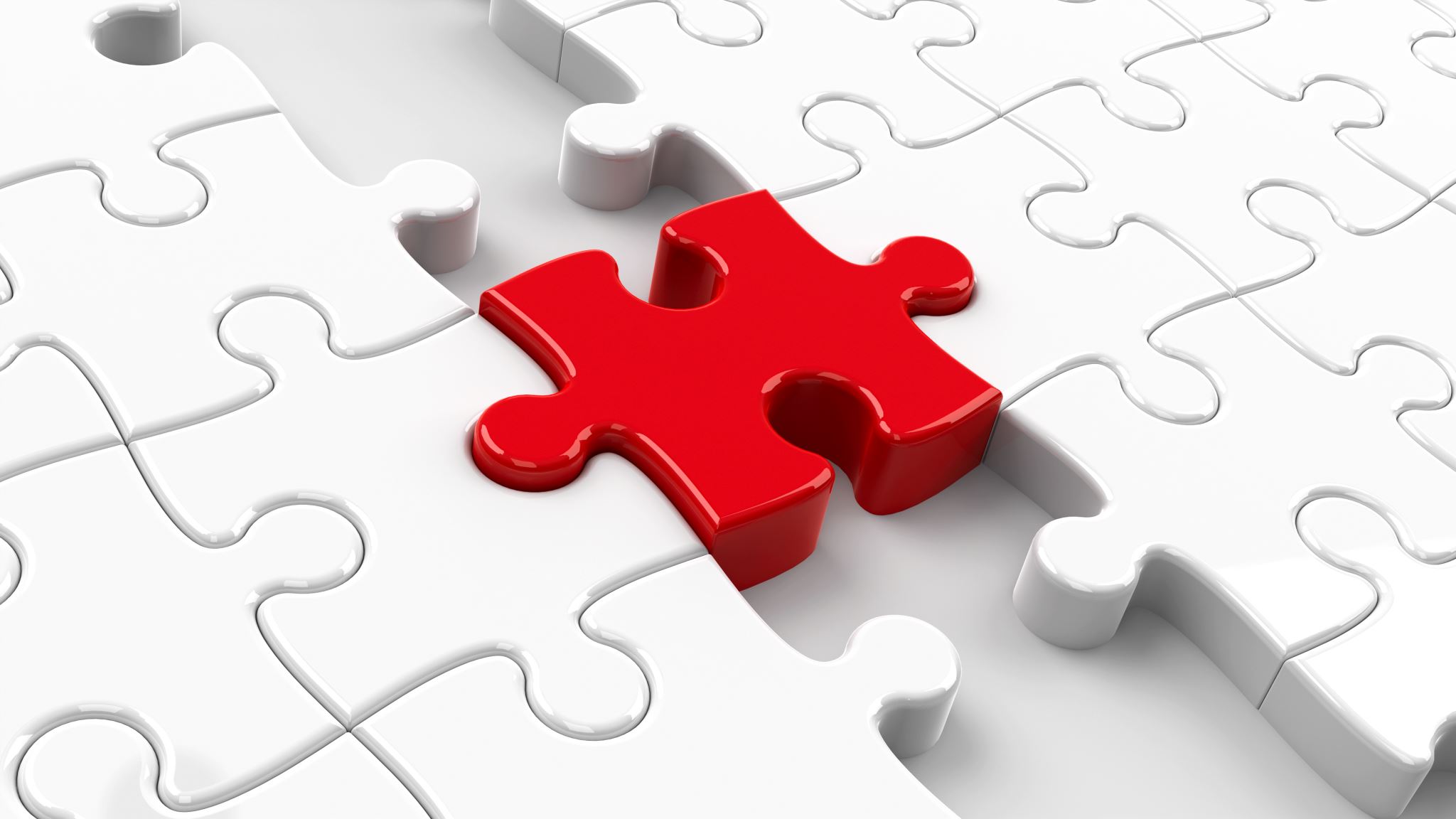 UAA’s Core Competencies - How We Got Here, What Comes Next, and What Doesn’t!
Terry Kelly, Associate Professor, Philosophy; Carrie King, Professor, Dietetics and Nutrition; and Kristen Ogilvie, Associate Professor, Anthropology
1
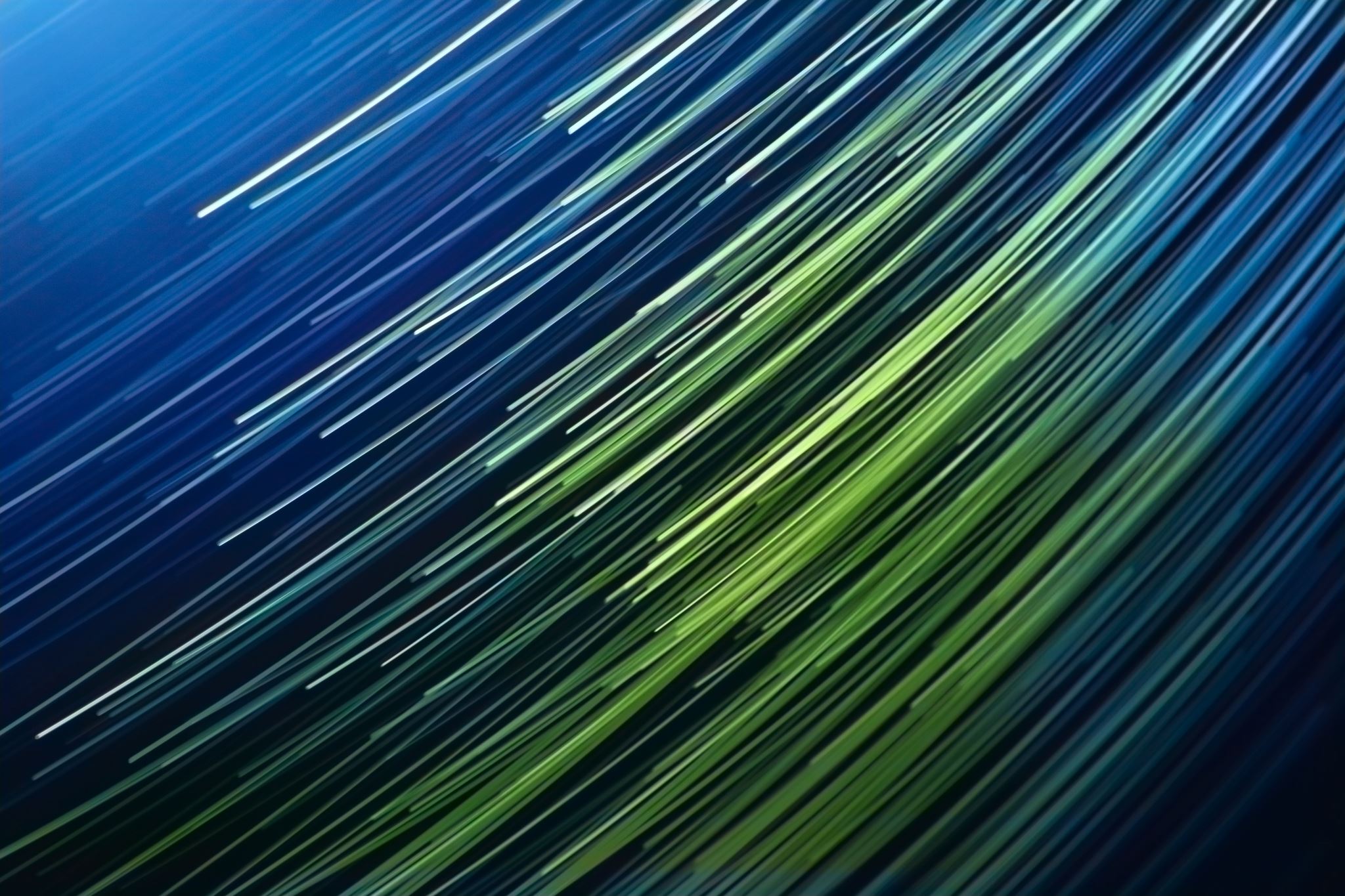 What are Core Competencies?
2
How Did We Get Here…
The knowledge and skills necessary to engage in effective communication in diverse contexts and formats.
Effective Communication
The knowledge and skills necessary for the critical exploration of issues, ideas, artifacts, and events in order to creatively design, evaluate, and implement a strategy to answer complex questions or achieve a desired goal.
Critical and Creative Thinking
The knowledge and skills necessary for effective and appropriate interaction in a variety of cultural contexts, particularly in terms of the diverse populations of Alaska.
Intercultural Fluency
The knowledge and skills necessary to promote personal flourishing, professional excellence, and community engagement.
Personal, Professional, and Community  Responsibility
Pilot Project:  Personal, Professional, and Community Responsibility (PPCR)
What kind of learning opportunities does your area of UAA create for student learning?  Is this an ongoing and intentional opportunity?  Is it transparent?

How are you or your program/service area designing these opportunities to address equity?
8
What’s Next
Academic Assessment form asks programs to reflect on how they promote the core competencies.
Programs will not be asked to assess themselves, or modify their assessment plans, in light of the core competencies (but are free to do so if they wish).
Graduate Exit Survey
Focus Discussion Groups
9
Student Focus Group Objectives
The goal of these student focus group assessment activities is to document where and how students develop the core competencies at UAA.  We hope to accomplish this by soliciting and analyzing student perspectives on each core competency with a focus on the:
Opportunities or experiences available to them related to developing the core competency both at UAA and in their lives outside of the university.
Where and when did these experiences occur?
Opportunities or experiences not available to them that they believe could have enhanced the development of the core competency or challenges they experienced in meeting the core competency.
Stories are a great complement to other evidence, which is increasingly being recognized in higher education assessment
	“…while a lot of data is gathered through assessment, meaning needs to be made of the data.” – Natasha Jankowski (National Institute for Learning Outcomes Assessment)
Inclusion of storytelling and narratives flips the authoritative structures of traditional assessment, putting student voices and perspectives at the fore
Indigenous evaluation models call for the inclusion of narratives and stories as a means to reduce implicit bias in evaluation processes and to recognize and value a diversity of opinions
Student Focus Group Rationale
Student Focus Group Pilot
List of Academic Opportunities
Gen Ed Courses
Communication, Writing, Tier 2
Program Courses
Environment & Society, Anthropology
Diversity-Focused Courses
AKNS, GEOG, ANTH, SOC
Community-Engaged Courses
Opportunities for hands-on work in community
Team-based assignments
Discussion-type courses that allow for interaction and diversity of ideas
What did we learn from the students in the pilot student focus group on PPCR?
What did we learn from the students in the pilot student focus group on PPCR? (2)
List of Other Opportunities
Student Clubs
Future Health Professionals
Tutoring Opportunities (leadership building)
Intangible skills learned through college interactions/experiences 
Being around people different than you
University-Wide Efforts
Academic Honesty on every syllabus
Actions of Disability Support Services to create inclusive environment
Career Services – developing professionalism
Handshake was specifically mentioned
COVID-19 has disrupted the processes that many students spoke of (team-based assignments, interactions with others, skill building)
Students mentioned you can just “get by” without engaging in many things and there isn’t always a clear path to involvement (especially for students with less experience putting themselves out there)
Some students wanted to see more across-the-board inclusion of community-engaged curriculum, every student should see it
What did we learn from the students in the pilot student focus group on PPCR? (3)
Student Focus Group Next Steps
Revised the guide and process over the summer based on the pilot
Also adapting guides for the other three core competencies
Seeking IRB approval this month so that we can share this innovative approach with others outside of UAA
Plan to train moderators and implement more focus groups this year on both PPCR and effective communication
GER capstone courses
Key associate’s degree courses
Other student groups